The Business Case for Medicare for All
Roger LaBonte, MD
Ed Weisbart, MD
Richard Master
My Career Has Been AboutMedicine, Business, and Politics
Family Medicine
Physician
Express Scripts
Chief Medical Officer
Physicians for a 
National Health Program
Large urban academic practice
Surrounded by like-minded progressives
Conservatives were the outliers
Stereotyped conservatives as less informed, less generous, cold-hearted
Then I moved to Missouri…
Forced to reconcile that most of these conservatives were decent, generous, educated, and tried to do the right thing.
PNHP nationally:
Established 1987, 21,000+ members
MO chapter chair:
Founded in 2012, now reaches more than 3,000 people
Also advocates for Medicaid expansion
1982 – 2003
Practice in Chicago at Rush Medical University
2003 – current
Washington University internal medicine volunteer faculty
2003 – 2010 
Fortune 100 company in St Louis MO with $15B revenue and 12,000 employees
Responsible for clinical integrity of all products and services
Liberals and Conservatives Often Think Differently
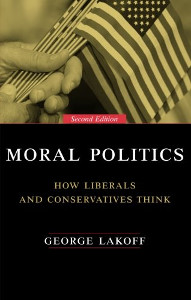 George Lakoff
“Moral Politics”
Lakoff Identified Two Cognitive Models
Nurturant 
Mother
Strict 
Father
Two-Framed
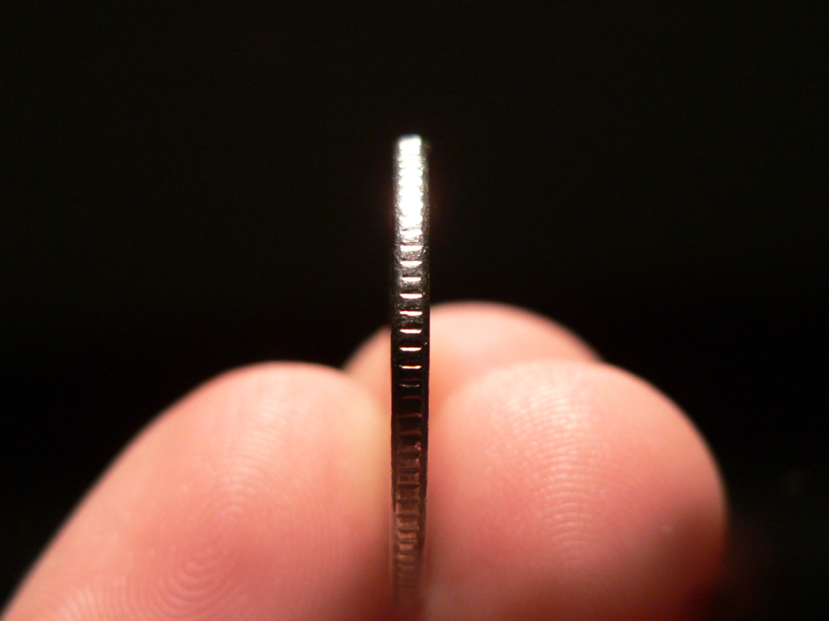 Equality
Diversity
Helping hand
Hierarchical
Social Darwinism
Consequences
Both frames are active
Looks undecided
20% of Americans
60% of Americans
20% of Americans
Liberals
Conservatives
Independents
Lakoff Identified Two Cognitive Models
Prudence
Apply the free market to delivery of care
Insurers have perverted our free market.
Doctors now compete for insurers, not patients.
Insurance adds nonprodutive overhead to care.
Less wasteful for you to buy insulin than dialysis
Use anecdotes to hit both of their frames:
Talk about the the business of practice.
Nurturing + freedom = more patient choice
Join “Business Leaders Transforming HC”
Connect us with other business leaders
Liberals
Conservatives
Independents
Moral Foundations Questionnaire
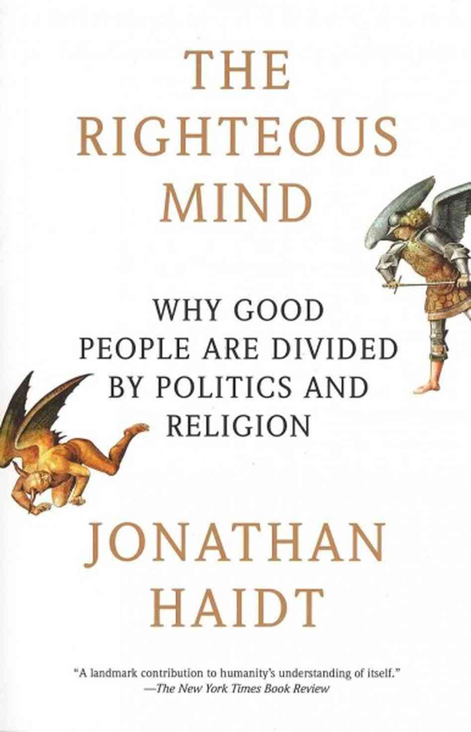 Jonathan Haidt
“The Righteous Mind”
Online survey of 132,000 Americans
Identified five moral values
Compared individual scores with where people stood on the political spectrum
Haidt, Jonathan. The Righteous Mind. 2013.
Five Moral Pillars
Reciprocal altruism, justice, rights, autonomy
Fairness
Caring
Empathy, kindness, gentleness, nurturance
Loyalty
Patriotism, self-sacrifice, “one for all, all for one”
Authority
Deference to leadership, respect for traditions
Bodies are temples desecrated by immorality
Sanctity
Haidt, Jonathan. The Righteous Mind. 2013.
Our Moral Foundations Vary With Our Politics
Strongly
Endorse
Fairness
Both sides believe 
they hold the 
moral high ground.
Caring
“You heartless 
bastards don’t care.”
“Your lack of morals will destroy our society.”
Loyalty
Authority
Sanctity
Strongly
Reject
Moderate
Chart from Haidt, Jonathan. The Righteous Mind. 2013.
(Commentary by Ed Weisbart)
Five Moral Pillars of “Cover Everybody”
Do not expect 
these two arguments 
to persuade conservatives.
Healthcare is a human right
Fairness
Caring
Protect the vulnerable
Loyalty
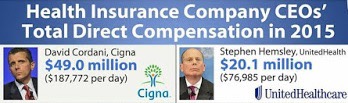 Temper data about poor outcomes with reasons for national pride
Authority
Play your doctor card; explain how insurance disrupts the business of actually delivering care.
Sanctity
Physicians and patients are far more autonomous with NHI
Medicare Means
Healthier Americans
Medicare is a crown jewel of America.
Expanding it makes good business sense.
USA 
Rank
Age 65
Women
Men
Institute of Medicine. Shorter Lives, Poorer Health. 
Fig 1-9: Ranking of US mortality rates by age group among 17 peer countries, 2006-2008. 2013
Peer nations are Australia, Austria, Canada, Denmark, Finland, France, Germany, Italy, Japan, Norway, Portugal, Spain, Sweden, Switzerland, Netherlands, United Kingdom
Age
Tribalism Trumps Moral Pillars
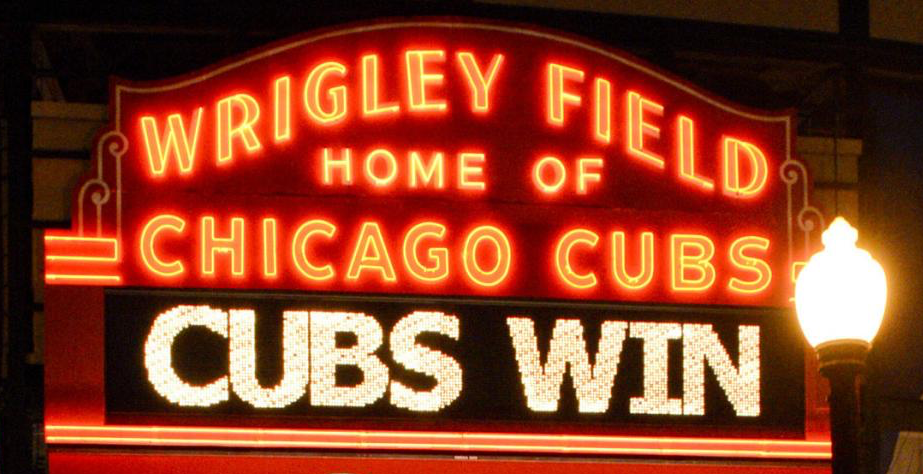 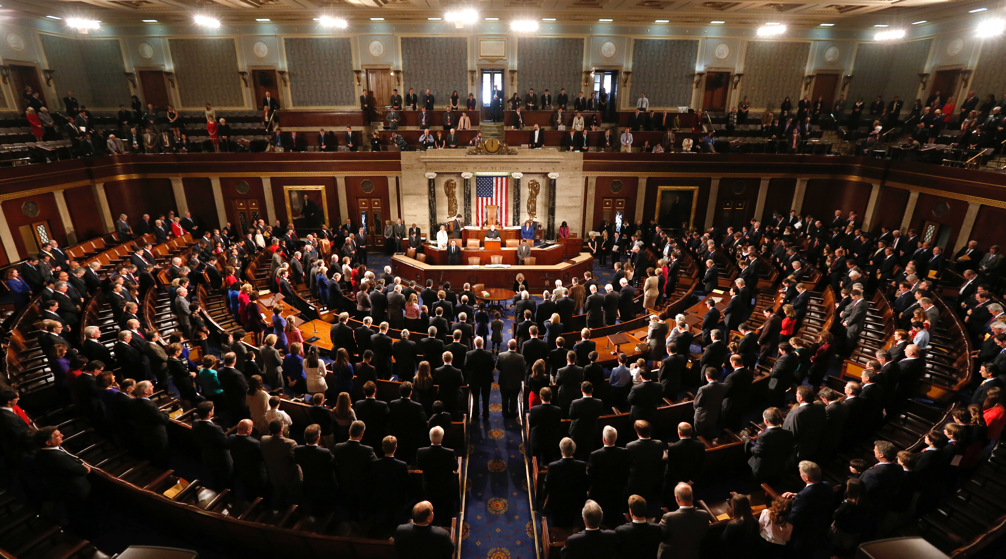 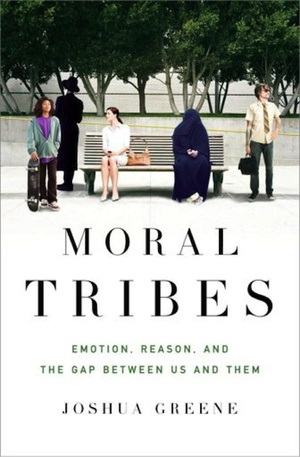 “Moral Tribes”
Joshua Greene
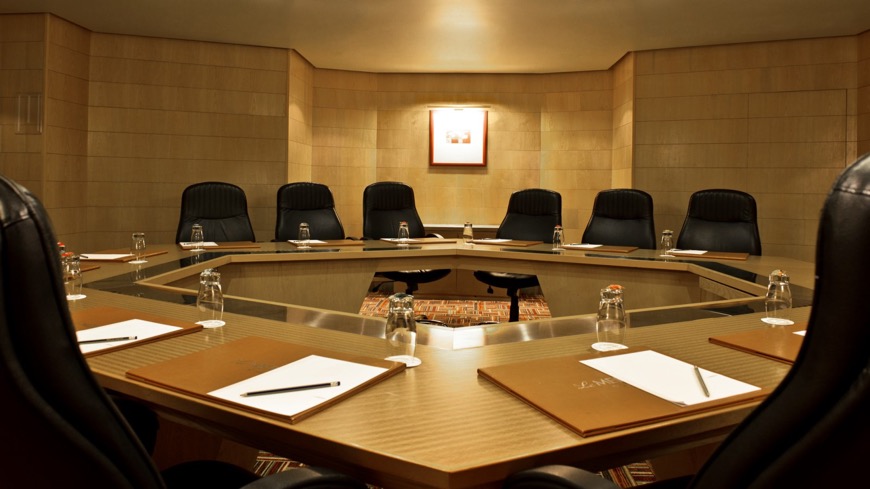 Tribalism Trumps Moral Pillars
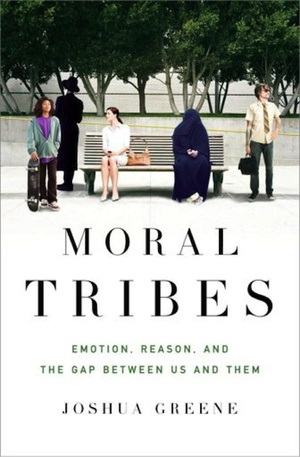 “Our brains were 
designed for tribal life, 
for getting along with 
a select group of others (Us) and for
fighting off everyone else (Them).”
Tribalism Trumps Moral Pillars
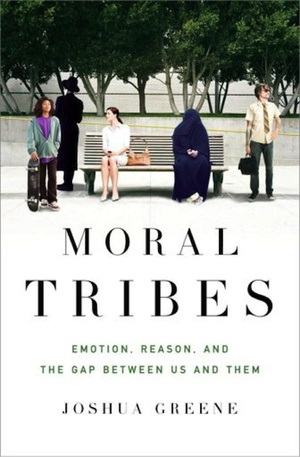 “What appears to be a philosophical opposition to ‘big government’ is, I suspect, largely just tribalism. 
“Government programs such as Medicare, which very visibly and directly help Us, are sacrosanct among social conservatives.”
Our Perspective Depends On How We Define Our “Tribe”
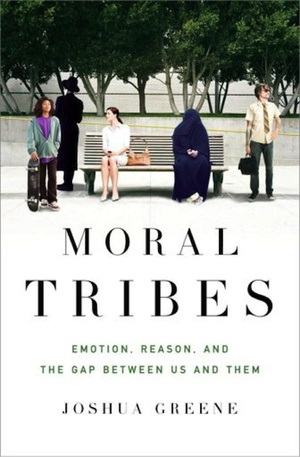 My planet
The best strategies, e.g., Medicare for All, 
do not require us 
to choose 
among our tribes.
My nation
My business
My family
“Most of you know me as 
the neighborhood pediatrician 
but you may not realize 
I also run a small business.”
Translation: I’m in your tribe
Lakoff frames: Nurturing + heirarchy
Moral Pillars: Loyalty and Authority
Engagement: 1st and 2nd person pronouns
PNHP workshop participant
Nov. 3, 2017
One Good Example
Translation: 
“I’m in your tribe”
Lakoff frames: 
Nurturing + heirarchy
Moral Pillars: 
Loyalty and Authority
“Most of you know me as the neighborhood pediatrician 
but you may not realize 
I also run a 
small business.”
PNHP workshop participant
Nov. 3, 2017
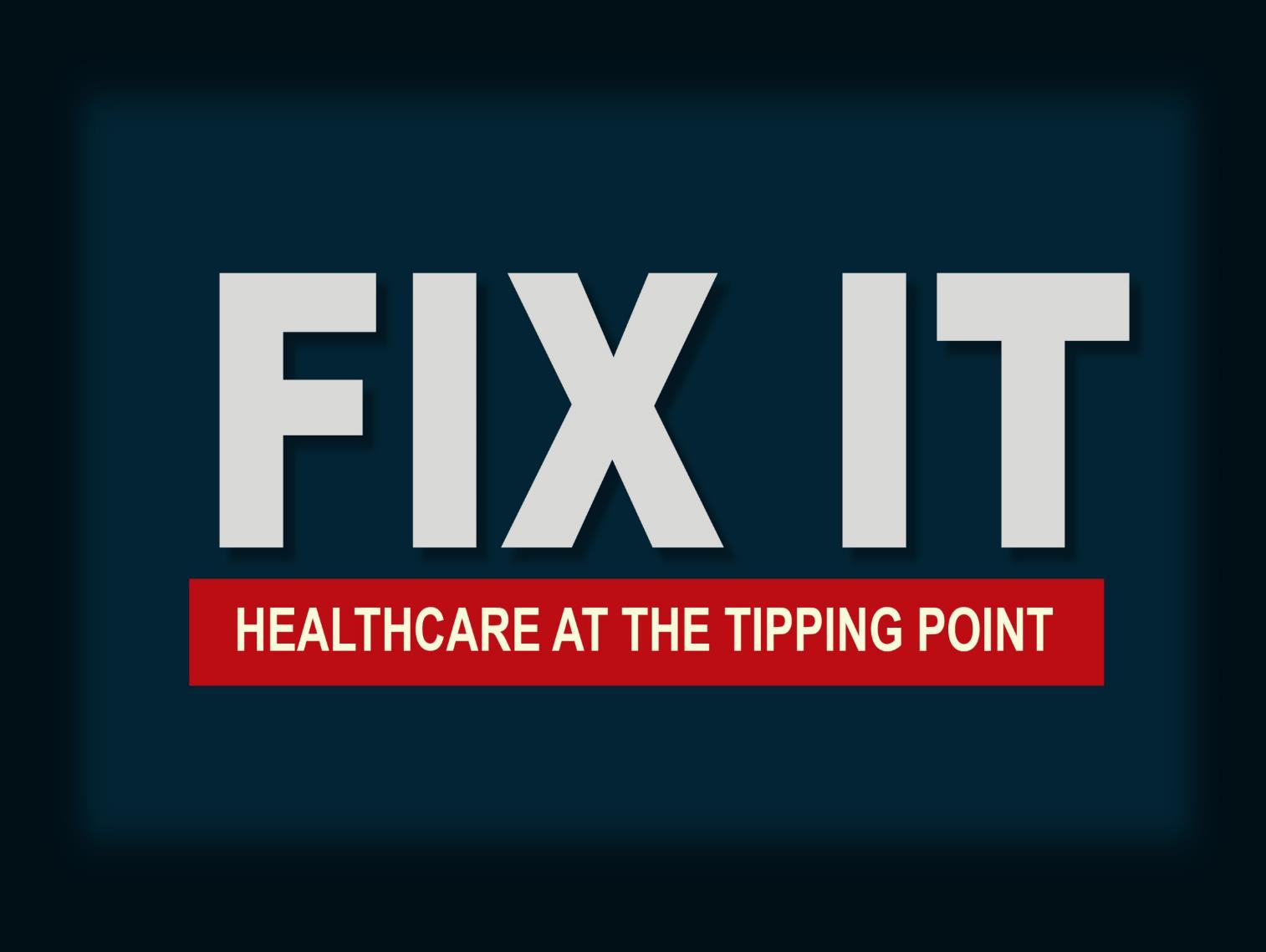 [Speaker Notes: Email your request to stan@fixithealthcare.com for this PowerPoint presentation
                                                                          Or
                                                 Visit www.fixithealthcare.com 
                                                    for additional information.]
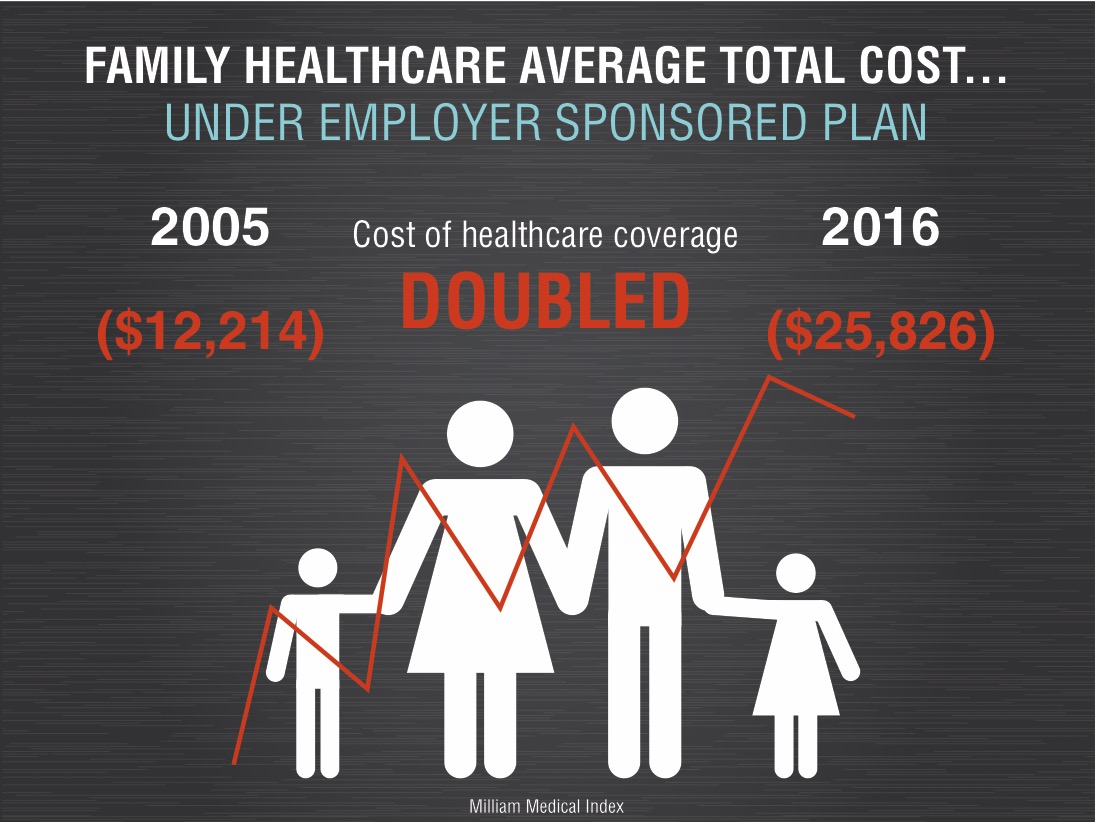 [Speaker Notes: Note the 2015 increase to approximately 257% ($24,700).  Minimum wage for an entire year barely covers the expenses.]
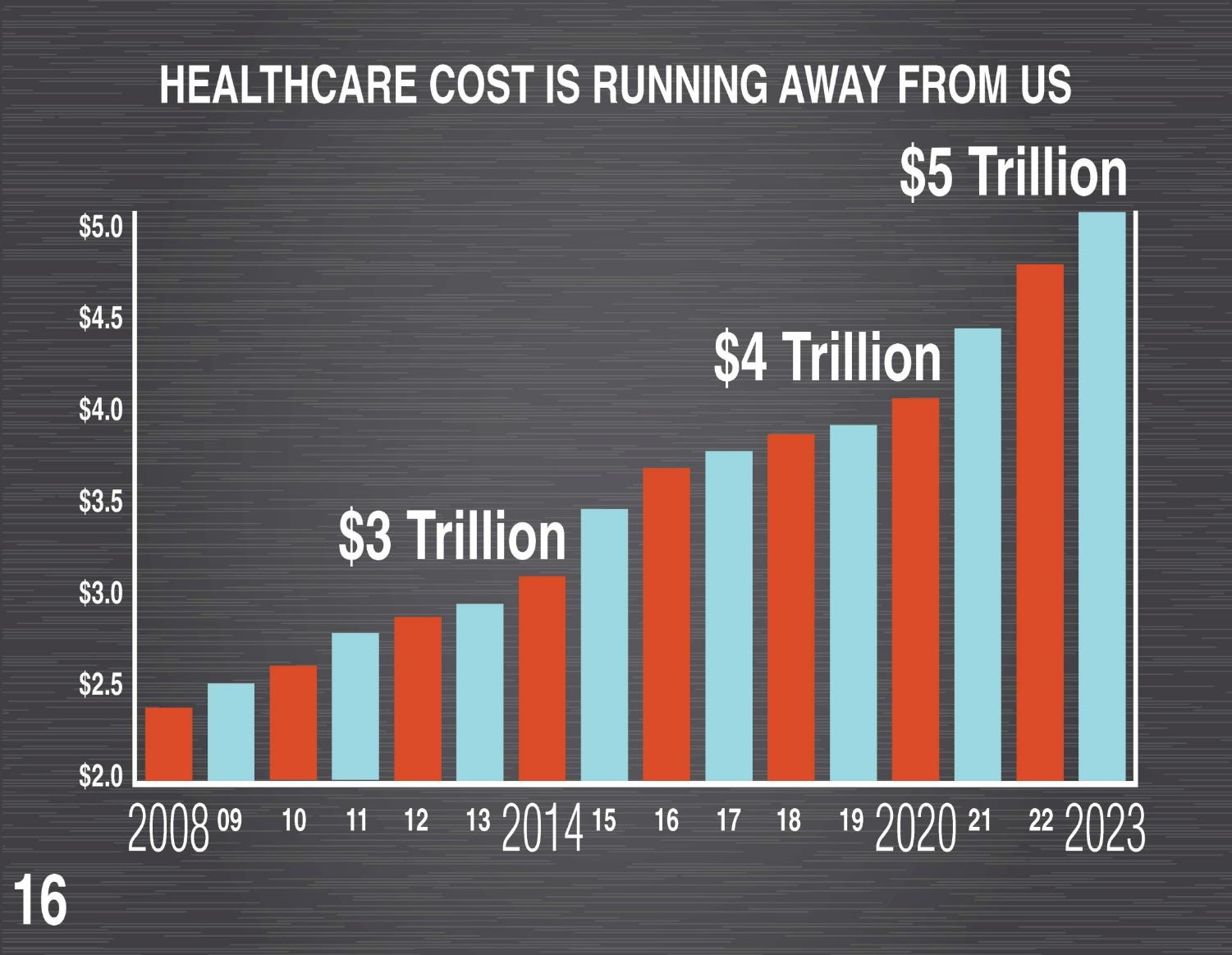 [Speaker Notes: Now over $3 Trillion, on the way to $5 Trillion – is this sustainable?]
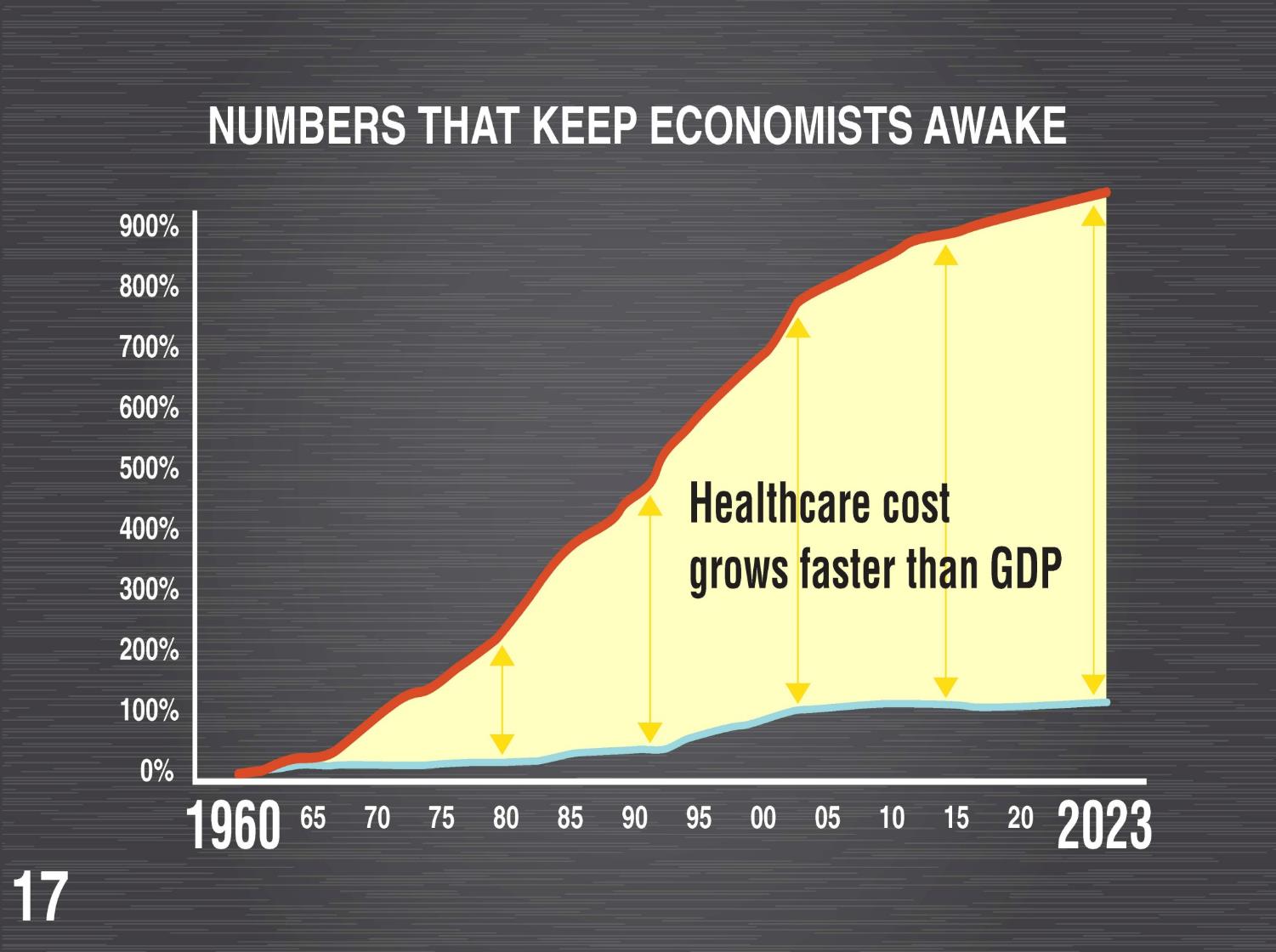 [Speaker Notes: The gap between healthcare costs and GDP continues to widen – this is undermining our capacity to compete globally.]
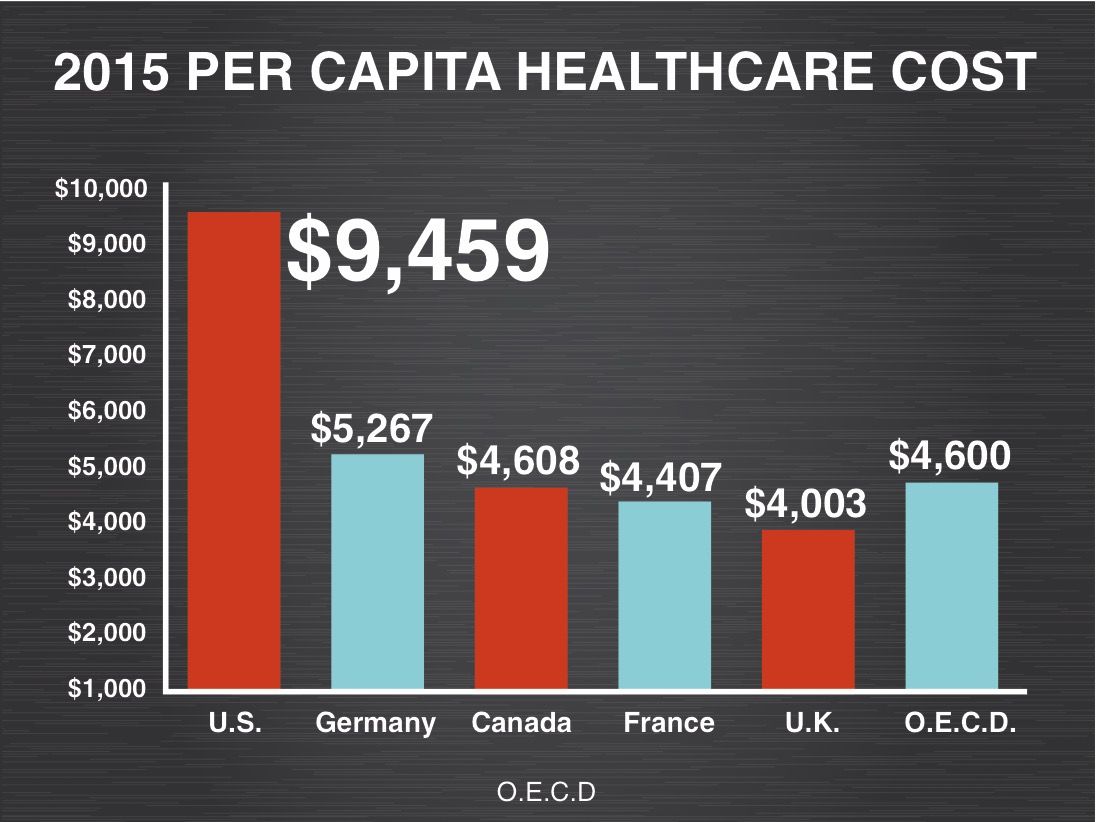 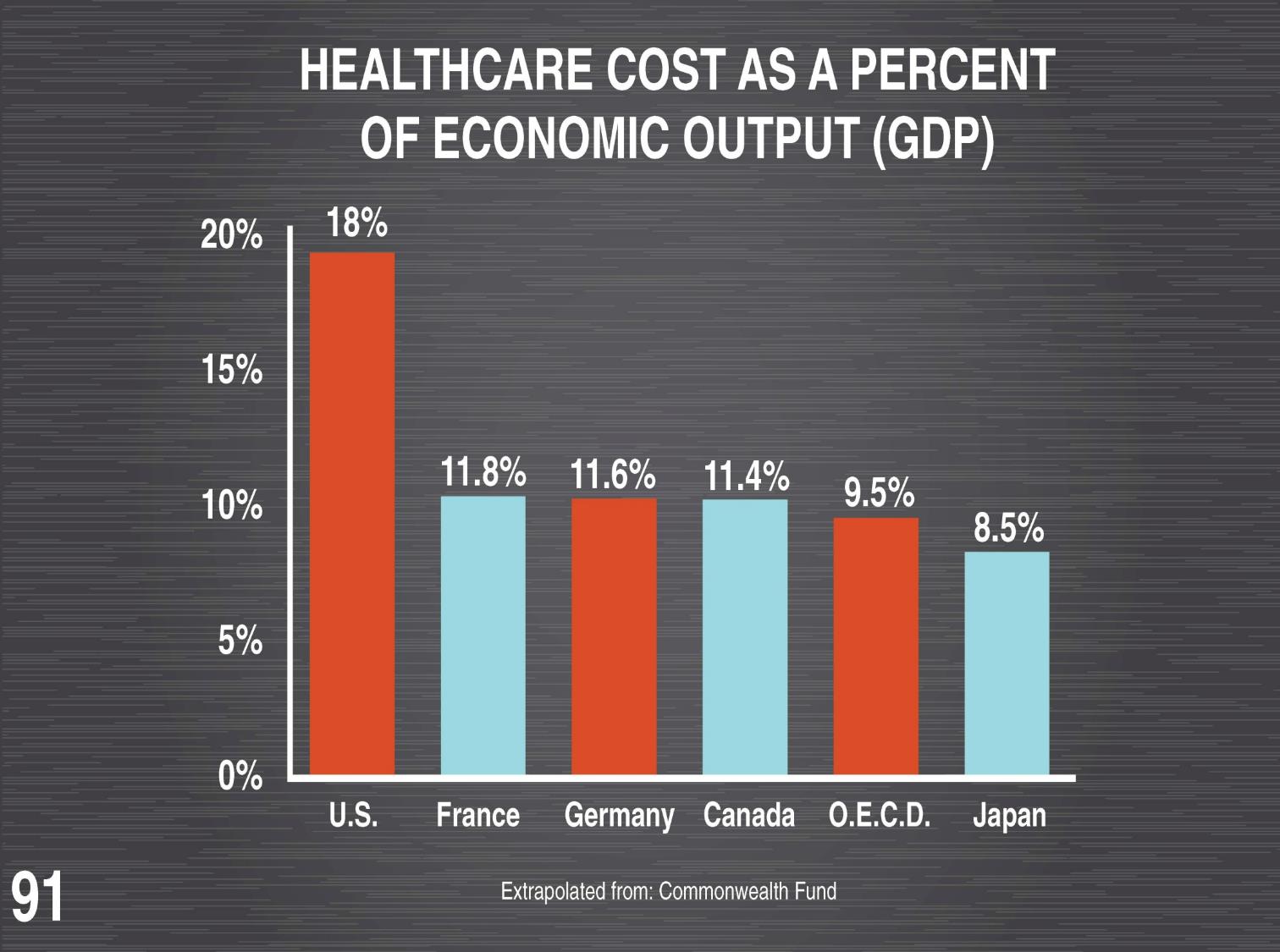 [Speaker Notes: The most expensive healthcare system in the World for businesses trying to compete.]
[Speaker Notes: At almost 30% of our federal budget, healthcare leaves little room for America’s needs.]
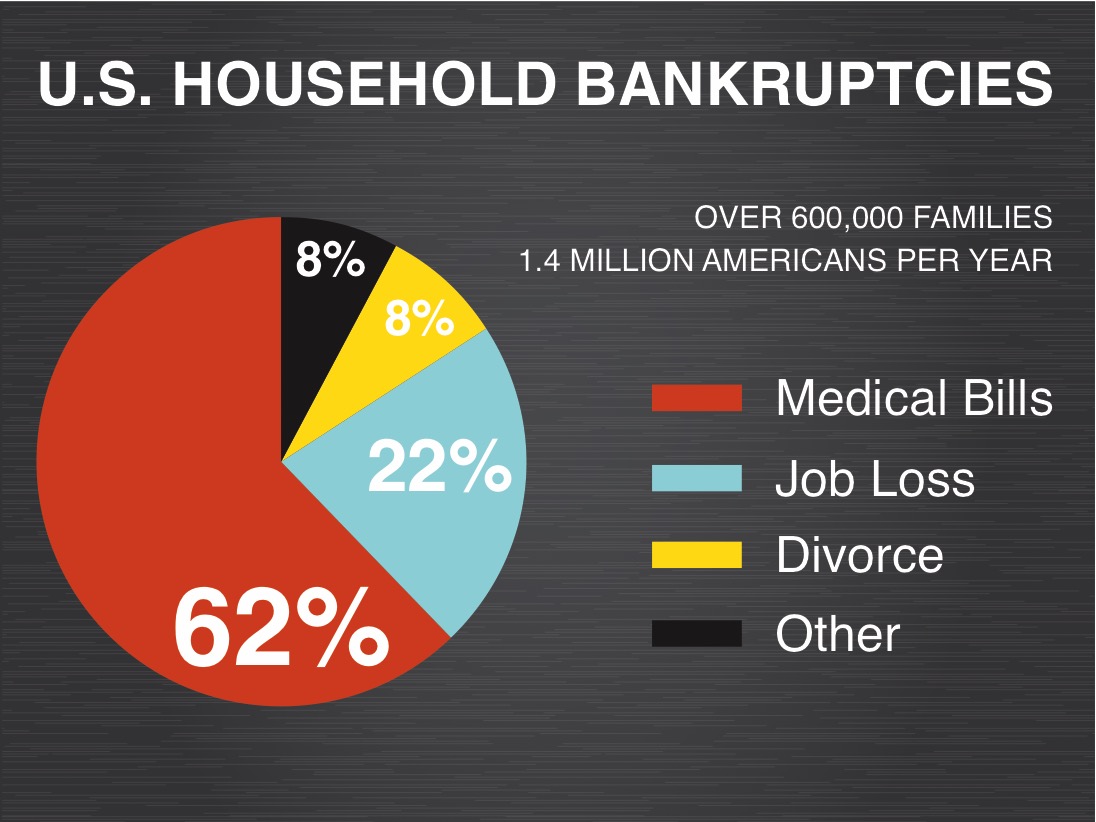 [Speaker Notes: The impact on families is substantial – nearly 2000 families/day succumb to healthcare costs they simply cannot afford.]
[Speaker Notes: Medicare has about 3% administration expense.]
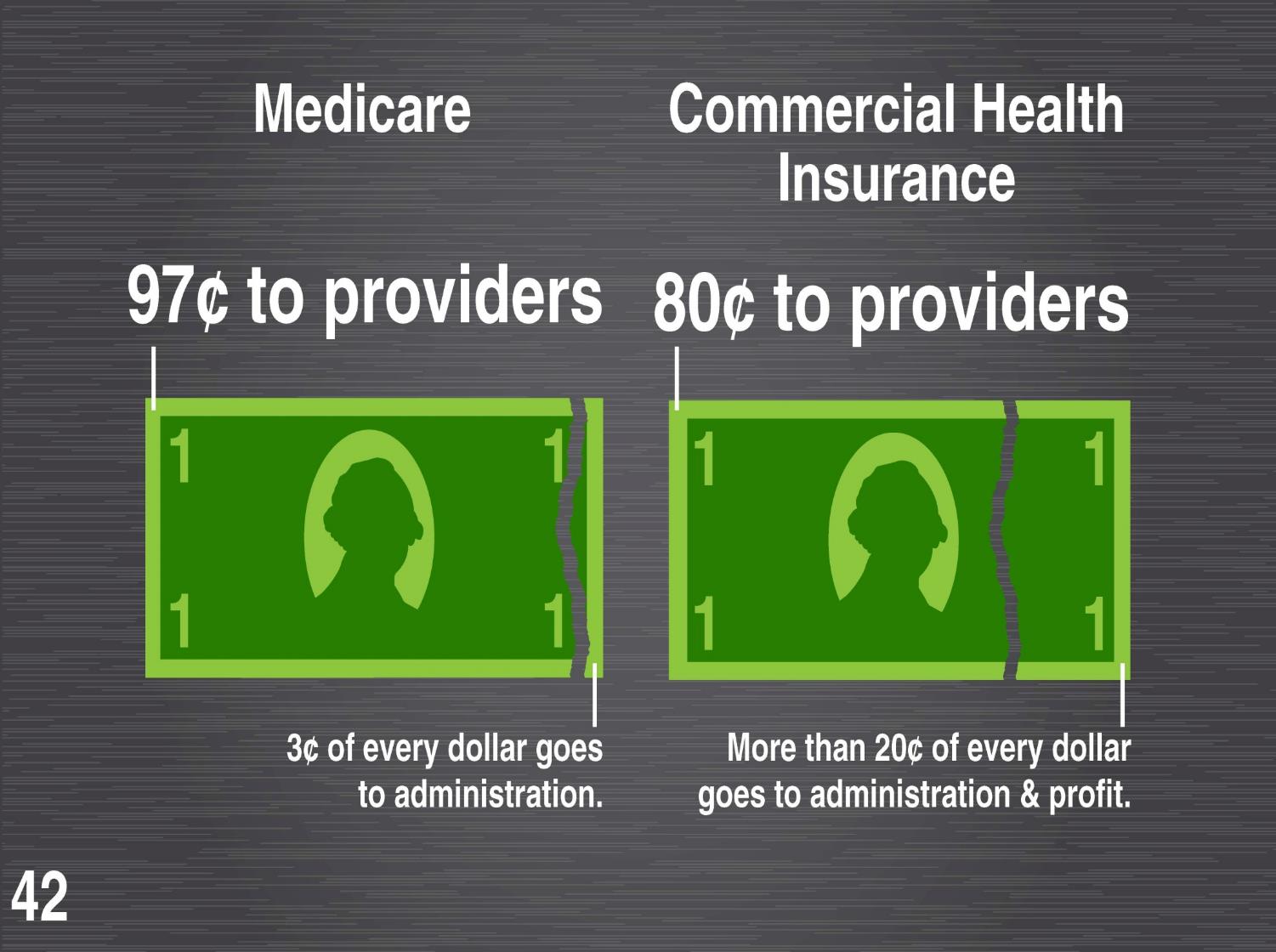 [Speaker Notes: Taking care of the oldest and sickest – at substantially less.]
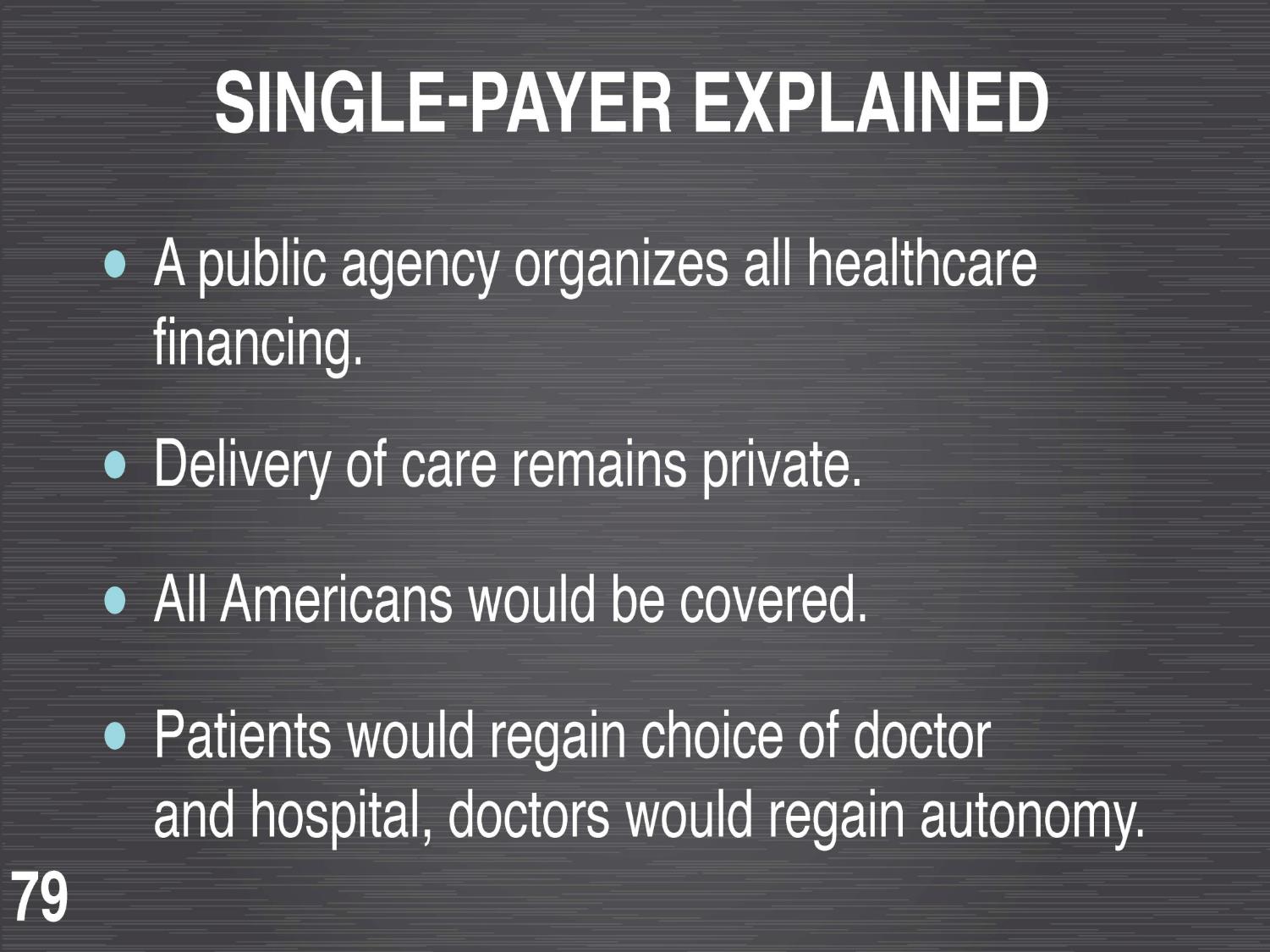 [Speaker Notes: Single-payer is the recognized international standard in healthcare system structure for modern industrialized economies.]
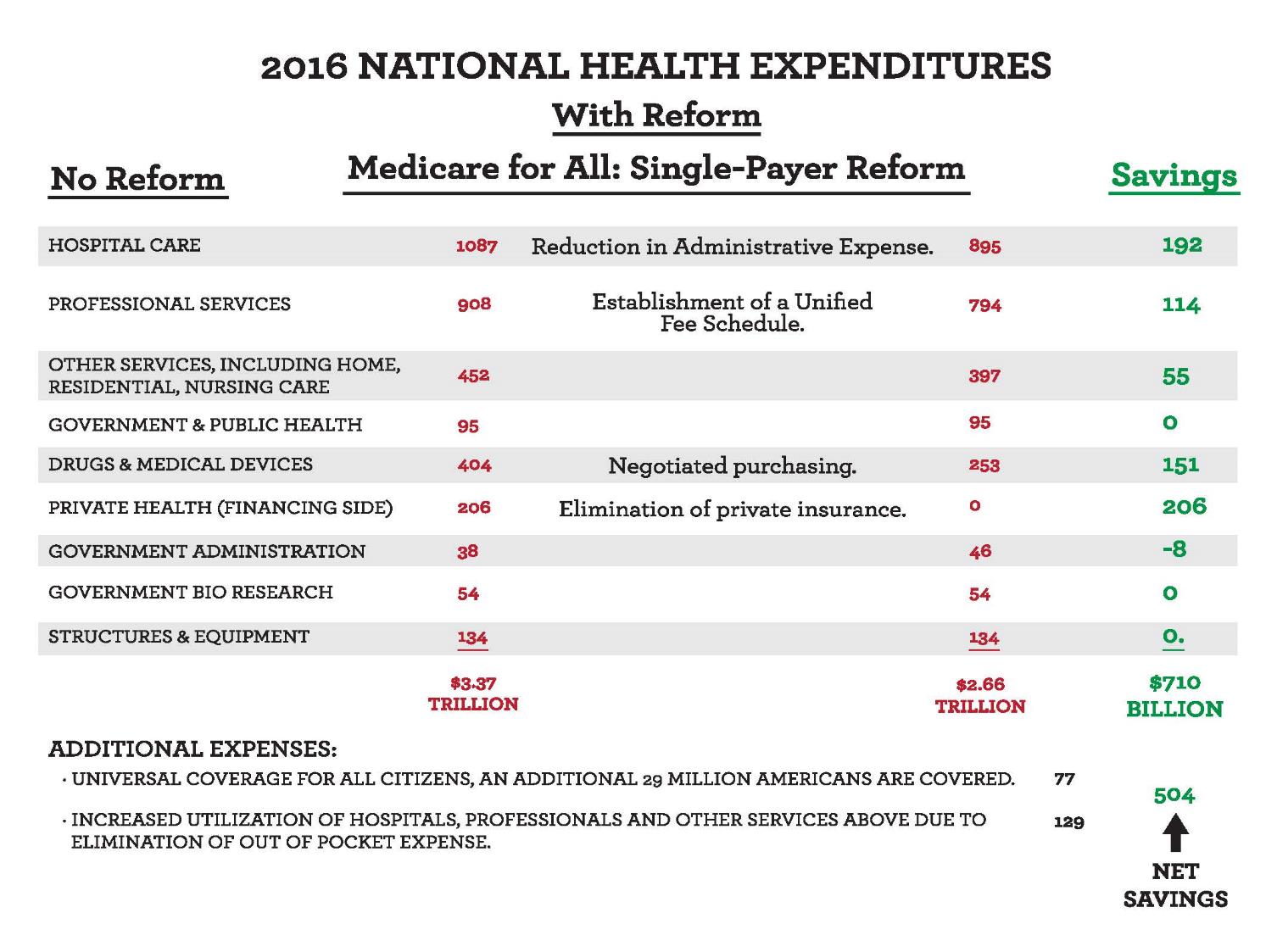 [Speaker Notes: Note the overall savings less the costs for universal coverage and increased utilization = $504 billion Net Savings.]
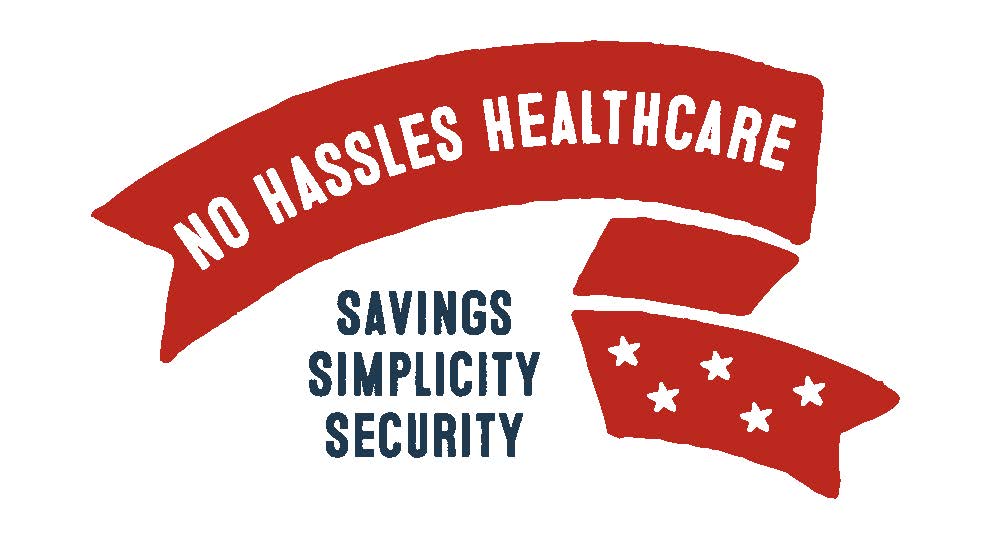 www.fixithealthcare.com
[Speaker Notes: Please visit our website and see the documentary – Fix It:  Healthcare at the Tipping Point.]
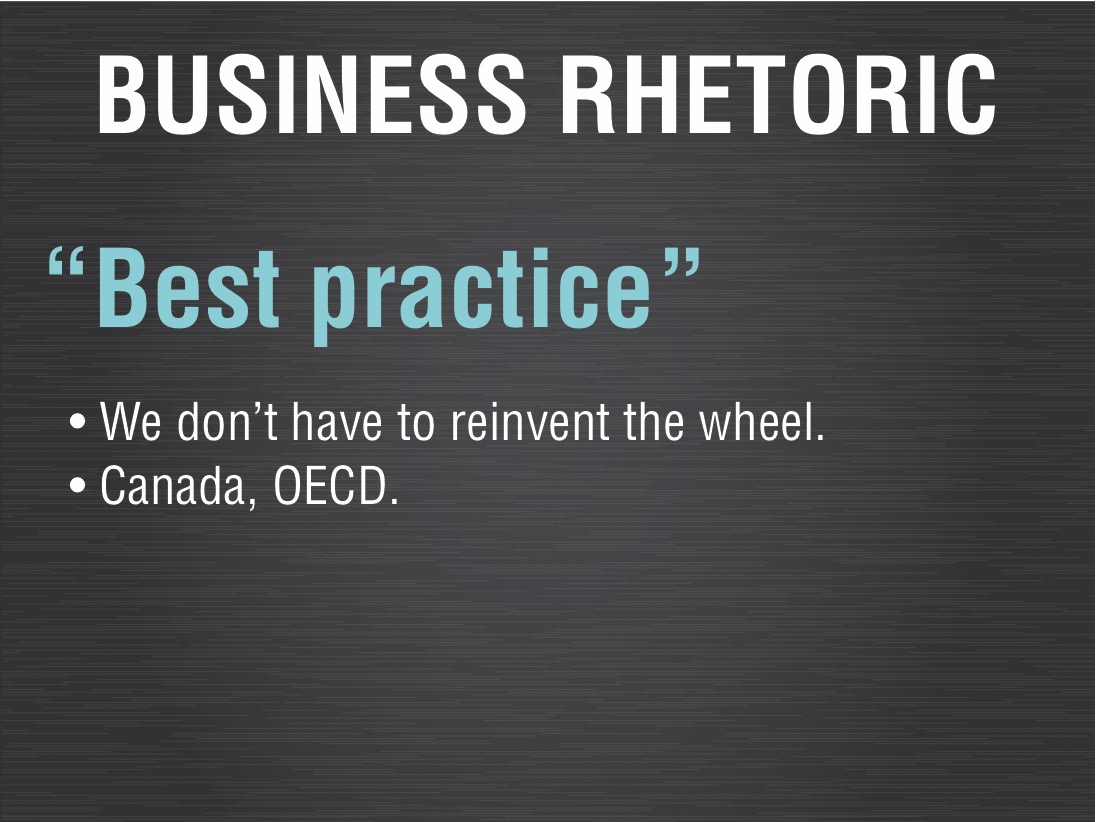 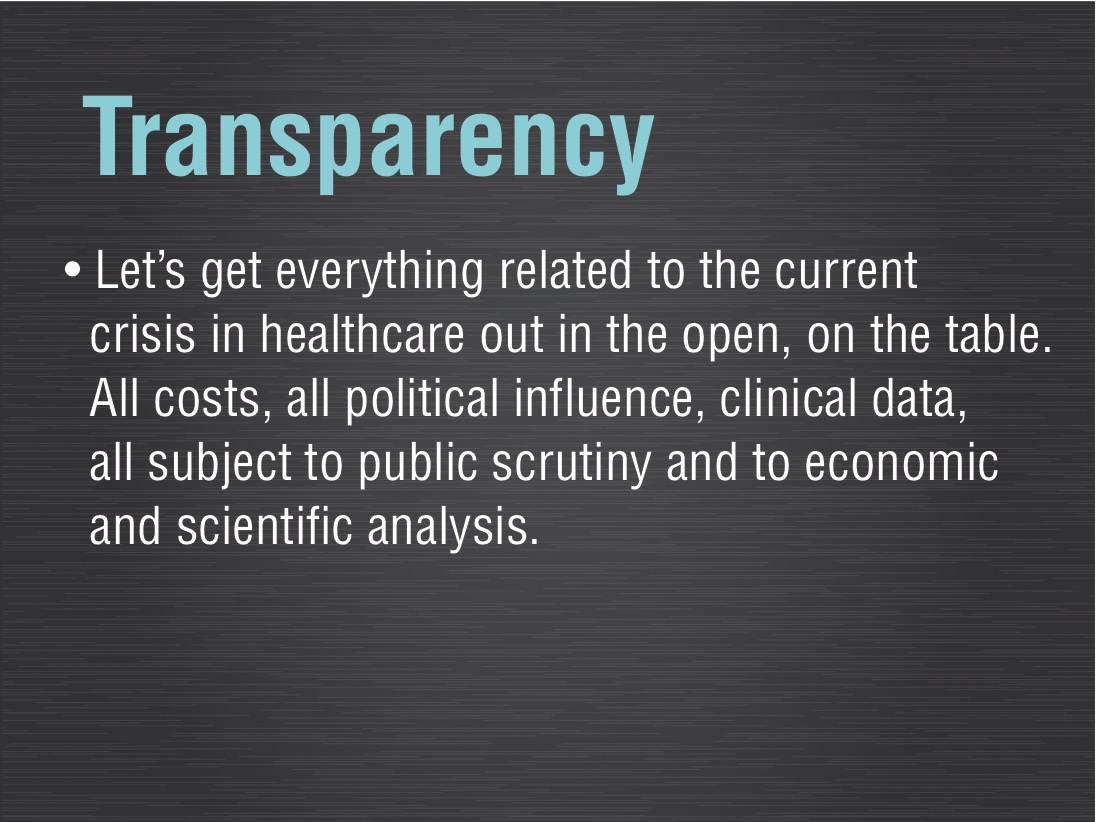 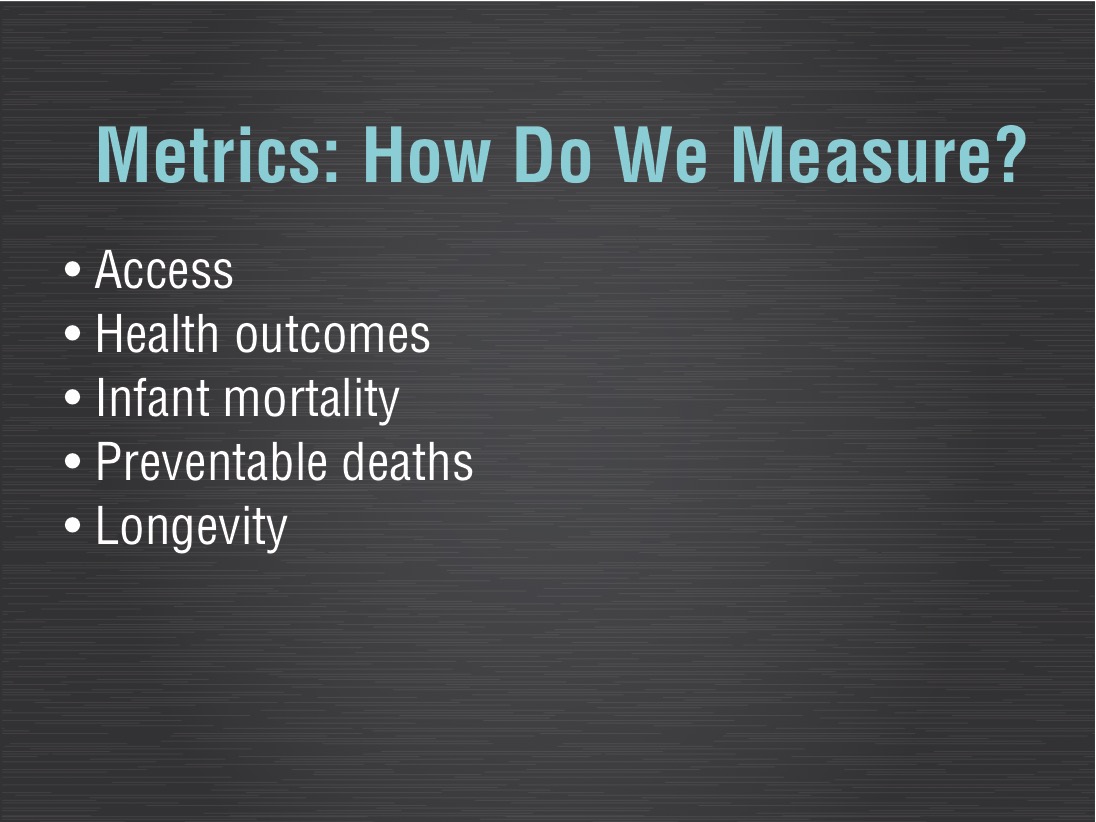 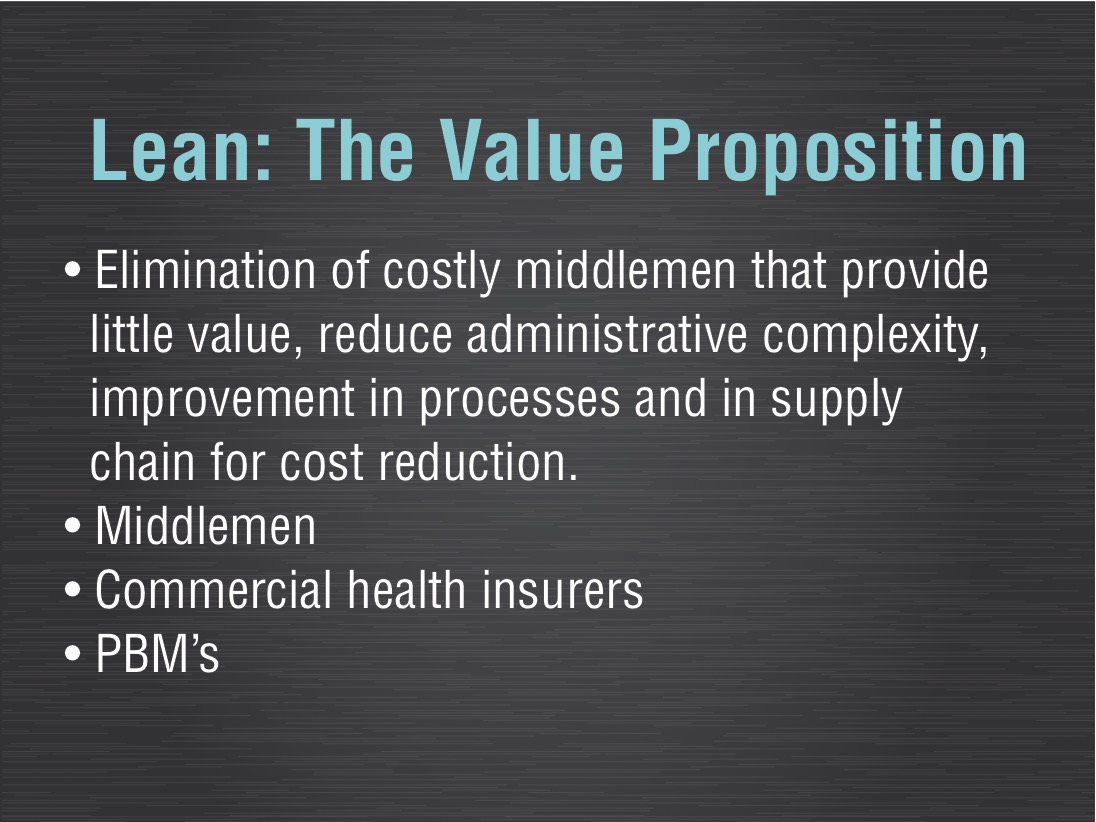 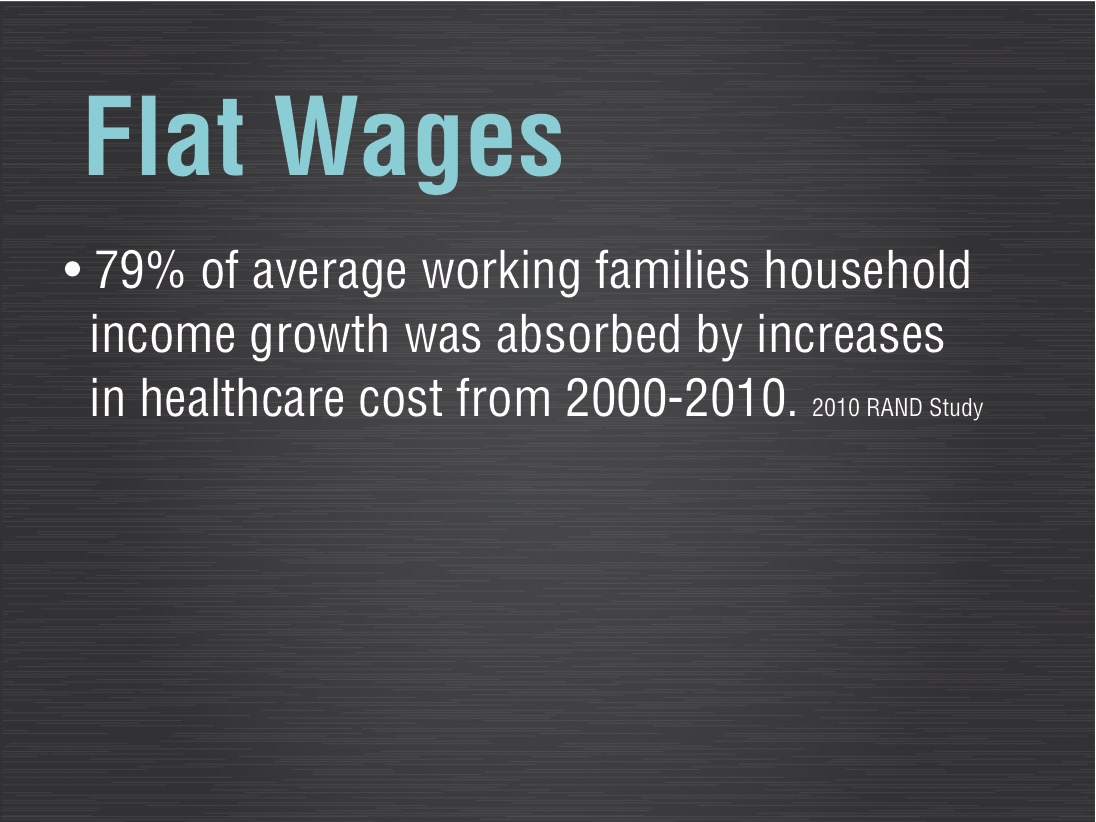 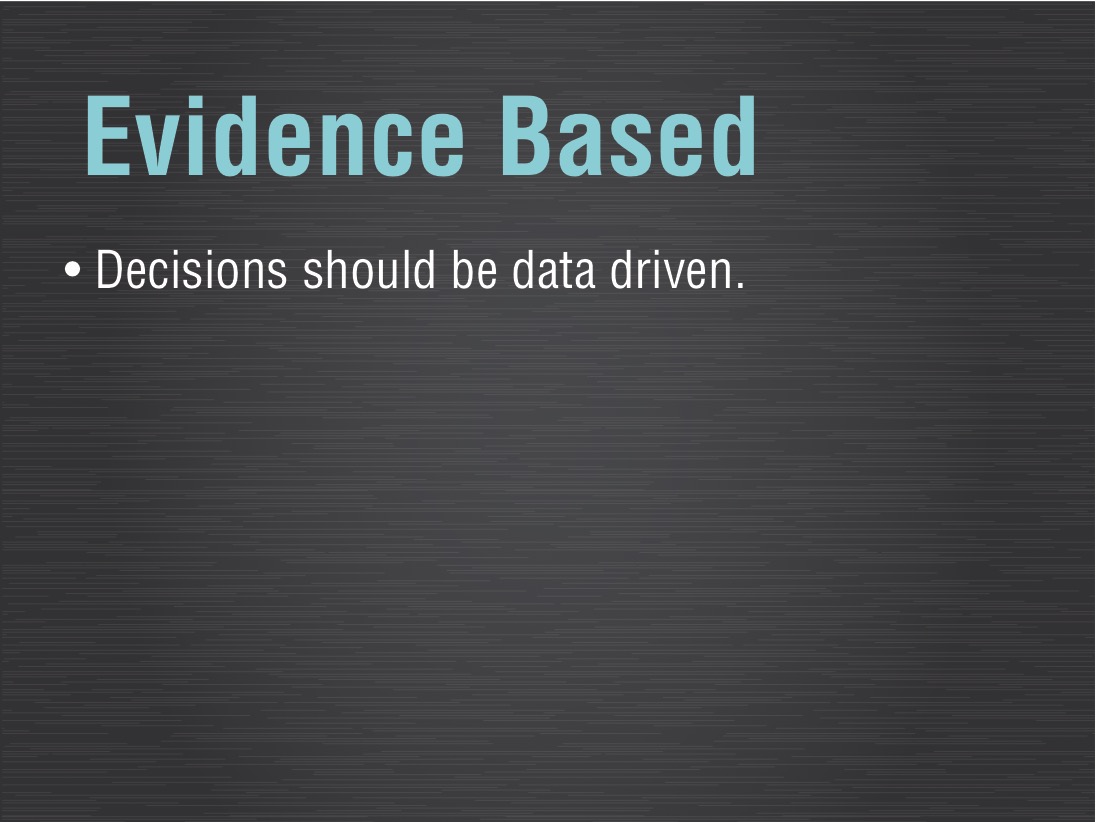 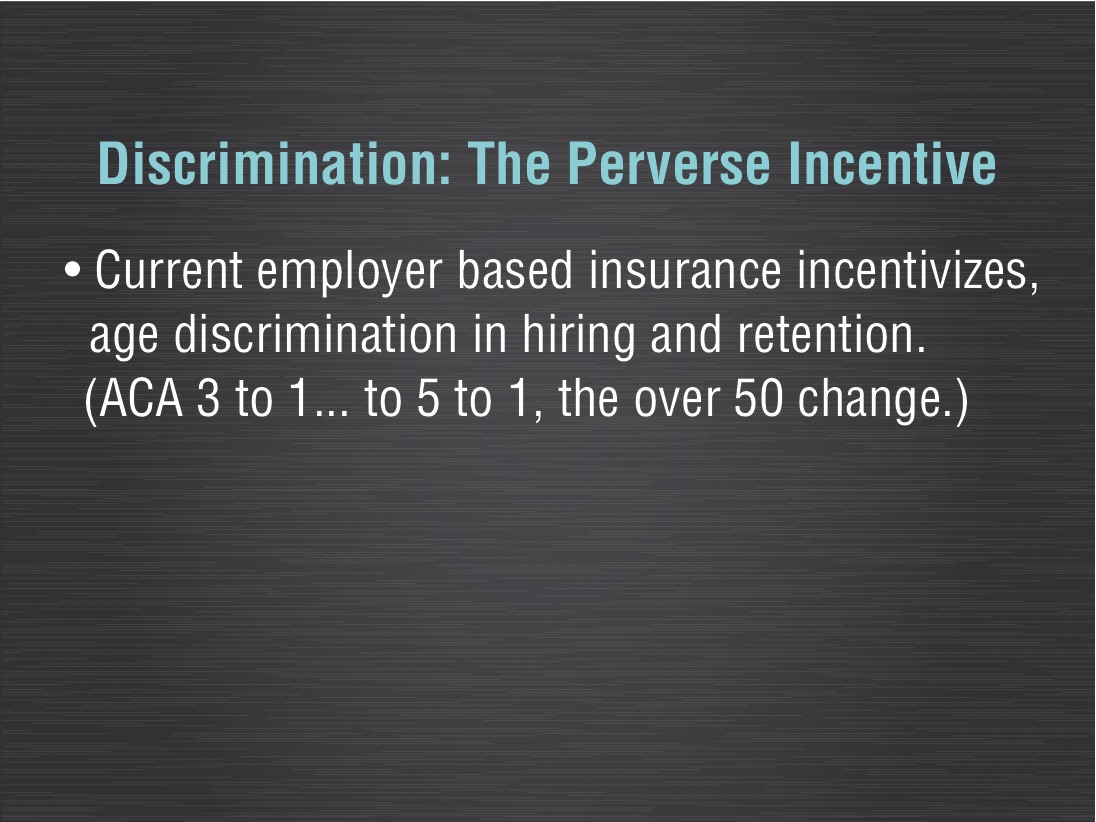 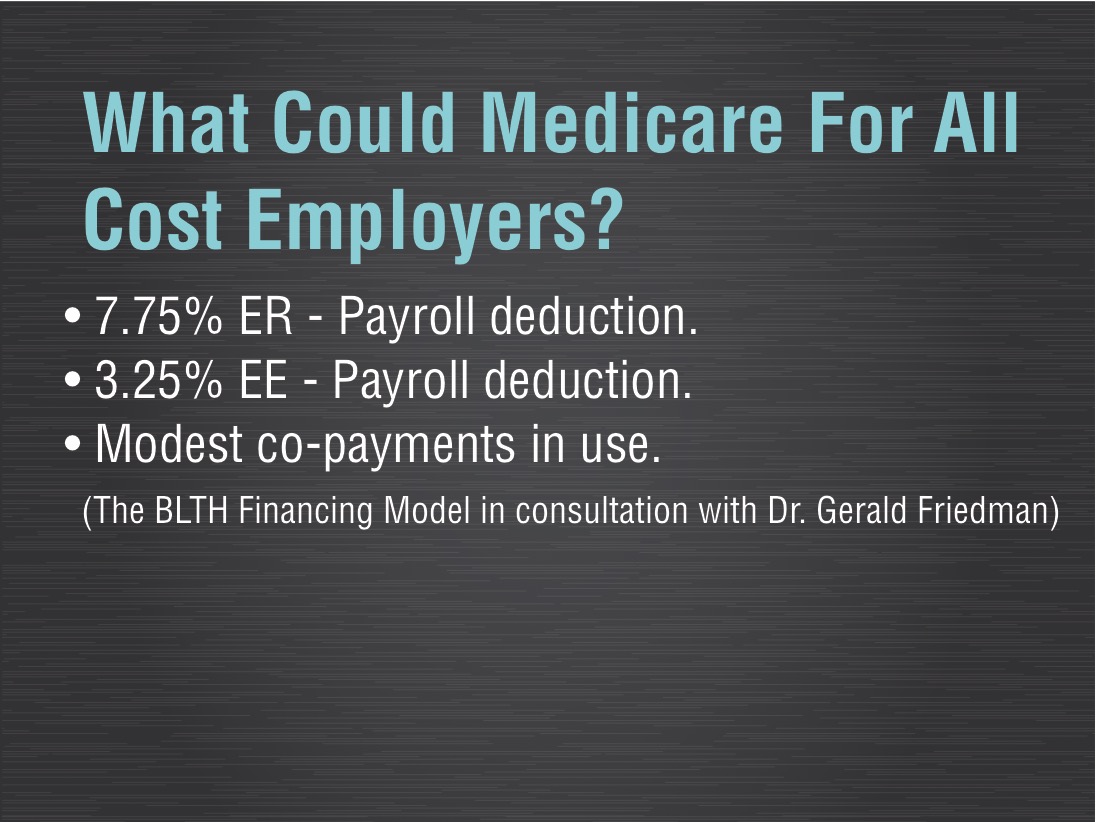 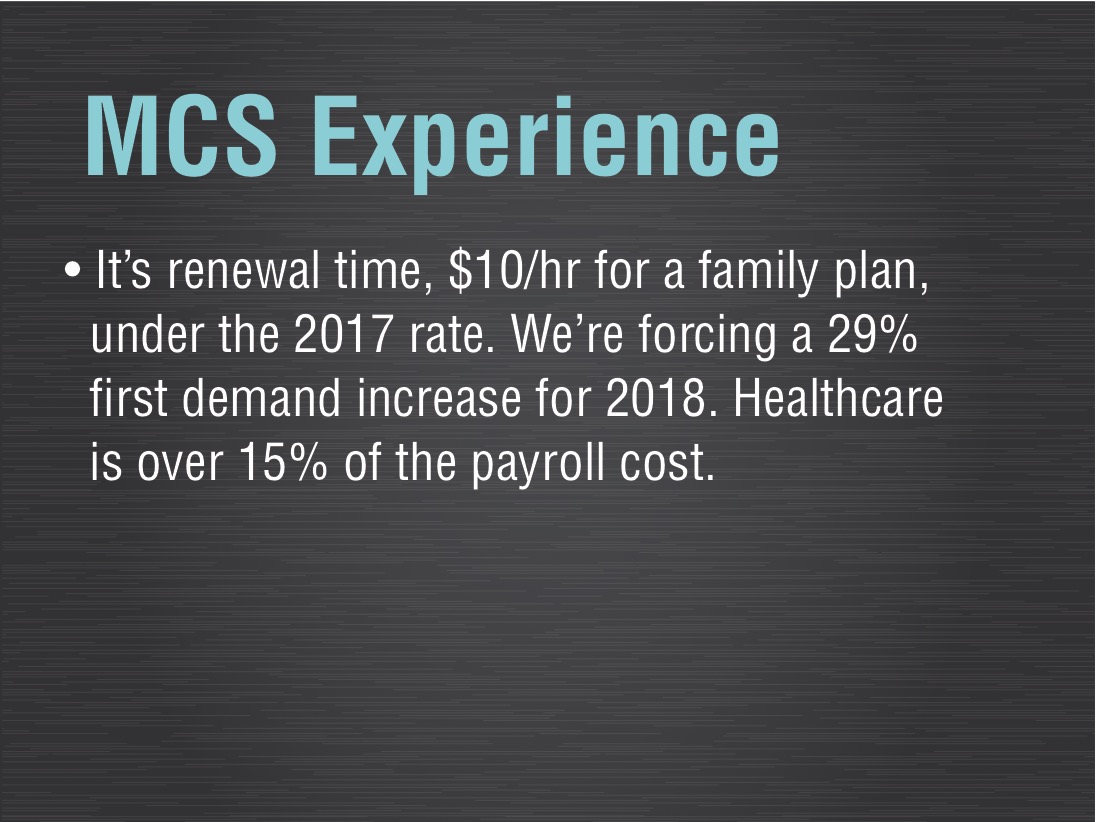 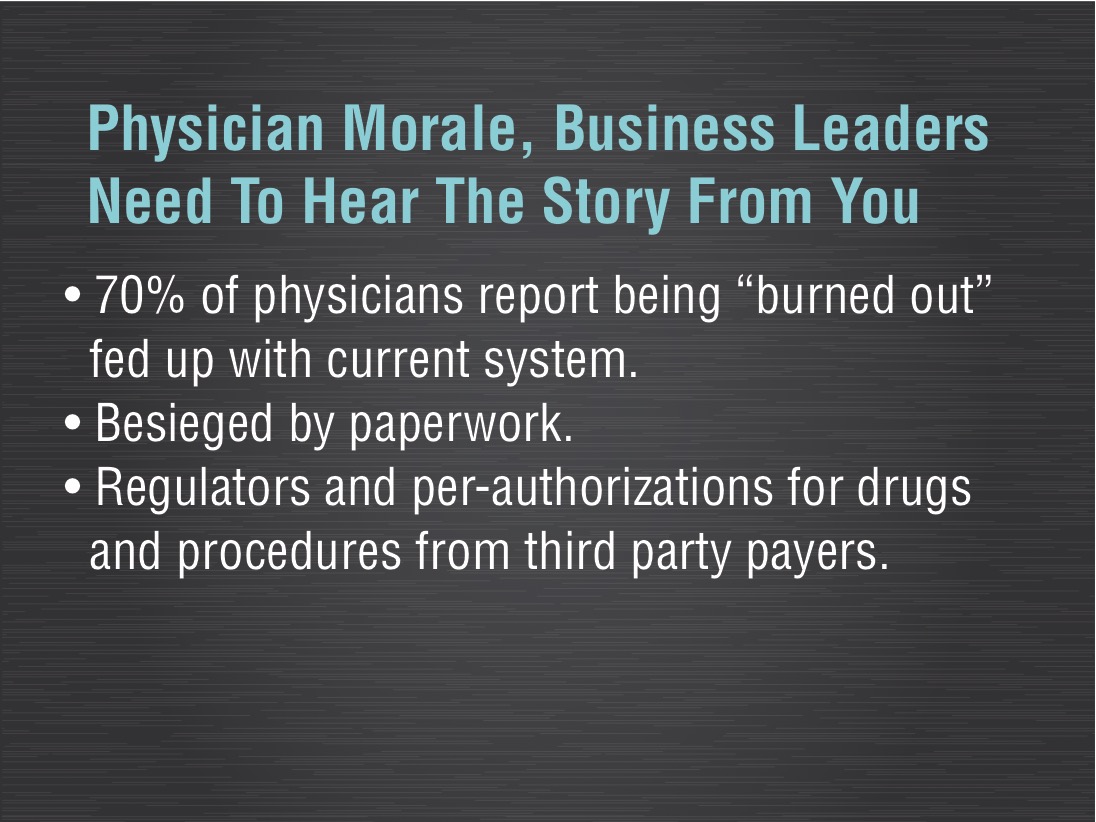 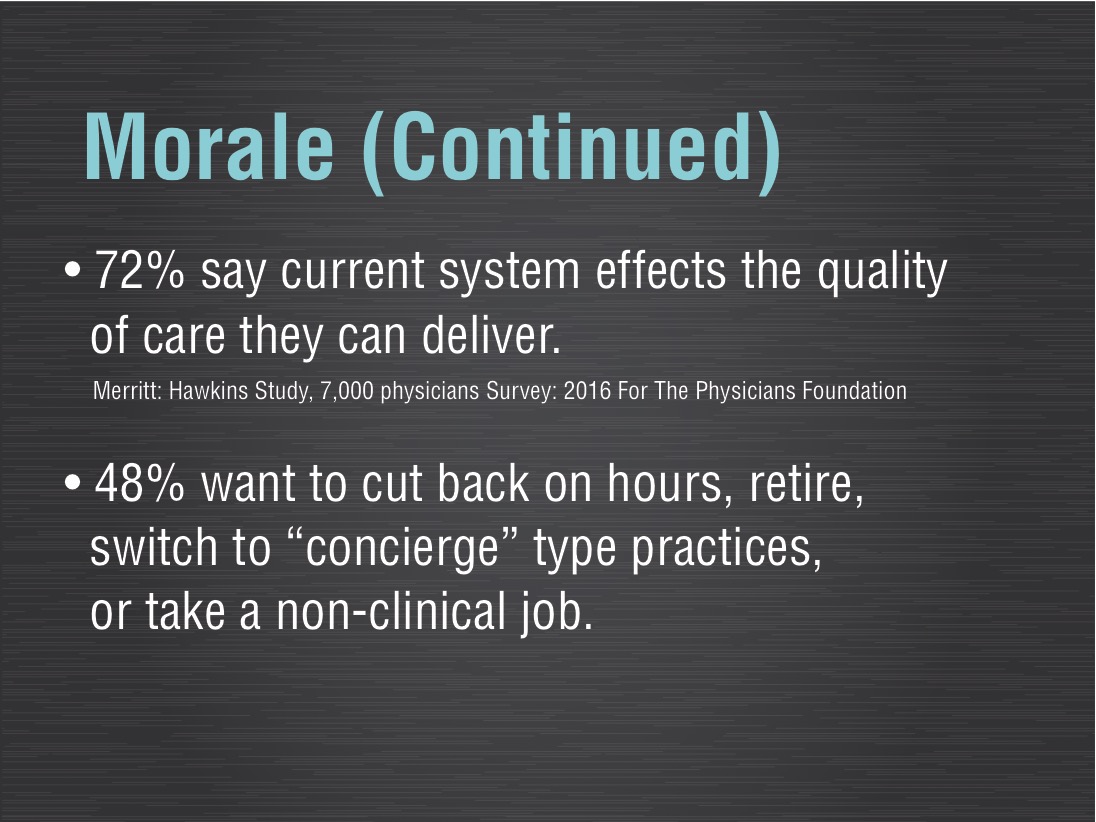